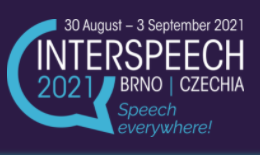 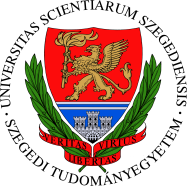 Neural Speaker Embeddings for Ultrasound-based Silent Speech Interfaces
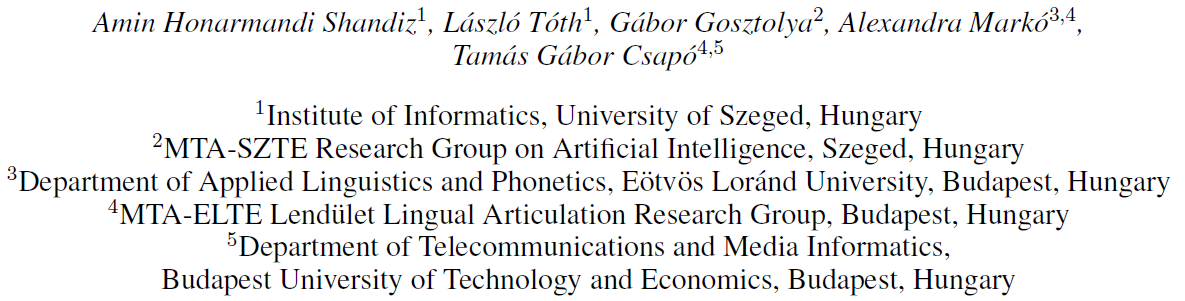 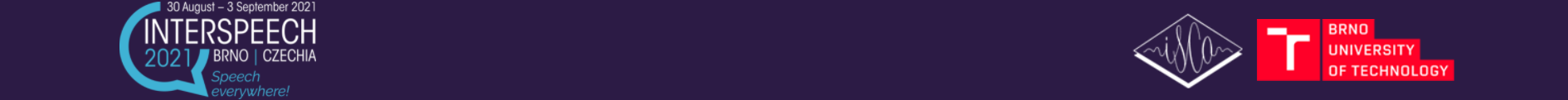 1. Articulatory-to-acoustic conversion
Ultrasound Tongue Imaging (UTI)
Records a sequence of images (64x842) at a frame rate of 82 fps





Problem: the images are very speaker-specific
The TaL80 database (Renals et al.)
Parallel ultrasound, speech and lip video recordings from 80(+1) speakers
Goal of the paper: speaker recognition and normalization experiments
Goal: to reconstruct the speech signal from a recording of the articulatory movement
Data acquisition techniques:
Ultrasound Tongue Imaging (UTI)
Electromagnetic Articulography (EMA)
Permanent Magnetic Articulography (PMA)
surface Electromyography (sEMG)
Magnetic Resonance Imaging (MRI)
lip video, …
Application: Silent Speech Interface (SSI)
For speaking impaired people
For extremely noisy conditions
…
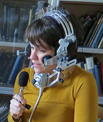 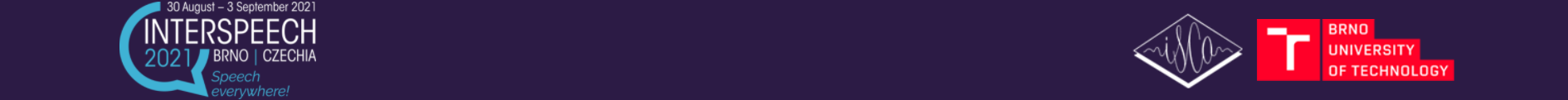 2. Our Current UTI-to-Speech SSI model
Structure of the DNN
Input: a block of 21 consecutive UTI frames
Output: one frame of the mel-spectrogram
The network has a special 3D-CNN structure
Conv3D over 5-frame local blocks, fusing the information along time only at a higher stage
Motivated by the TDNN popular in ASR, and by the ”(2+1)D” CNN model of Tran et al.
Performs the conversion in 2 steps
1st step: A DNN estimates a mel-spectrogram from the sequence of UTI video frames
We have synchronized input (UTI) and target (speech) signals
Our DNN operates in a synchronized (frame-by-frame) manner
But sequence-to-sequence mapping would also be possible
2nd step: Converting the mel-spectrogram to a speech signal
Important task in neural speech synthesis
Large pre-trained DNN models exist for this, we used WaveGlow
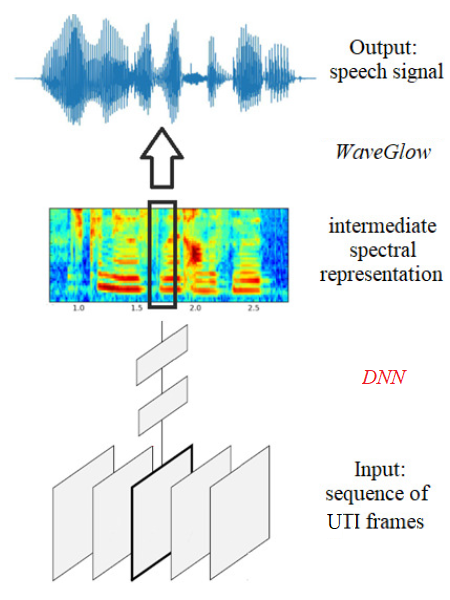 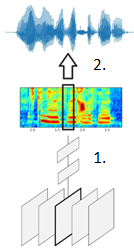 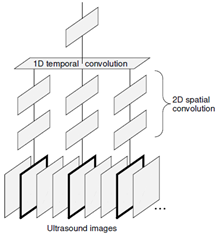 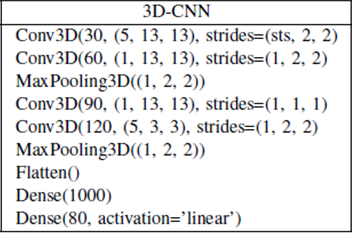 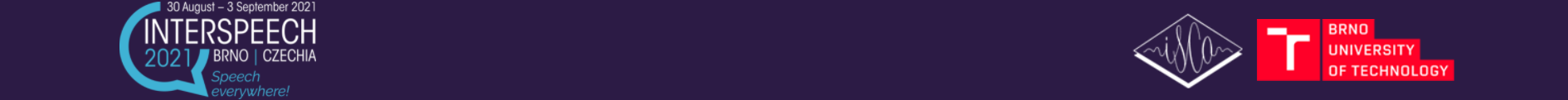 3. Speaker Embedding Vectors
We adapted the x-vector approach to UTI videos
Frame-level part: the same structure as the 3D-CNN used for SSI
Statistical pooling:     averaging along time
Sentence-level: 2 fully con-nected layers (FC#1, FC#2)
Output layer: Softmax (size= no. of speakers)
The x-vector is obtained as the (linear or non-linear) output of FC#1 or FC#2
The network was trained to classify speakers 
Training data: samples from 50 speakersof the TaL80 corpus
Goal: to extract a vector from each utterance that represents the speaker’s characteristics
Useful for speaker recognition, or to normalize the sentences wrt. speakers for other tasks
X-vector: a popular solution (for speech signals)
A DNN is trained to classify speakers
But it should also work for for unseen speakers
So an upper hidden layer is used to provide the x-vector (instead of the softmax output layer)
It should give a fixed-size vector independent ofthe input duration
The network consists of a frame-level part, a pooling step, and an utterance-level part
Typically trained on huge databases with thousands of speakers
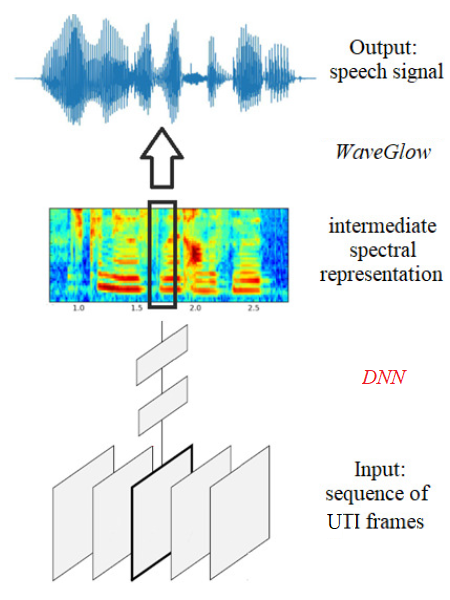 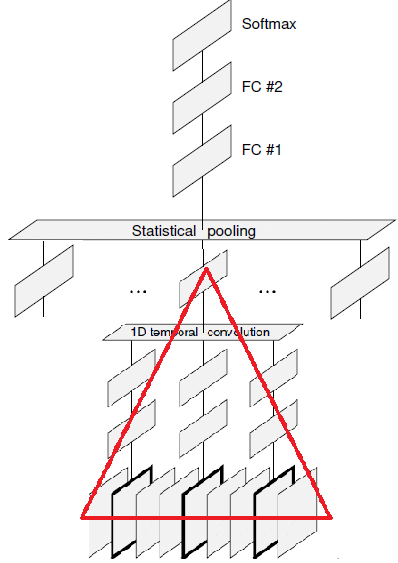 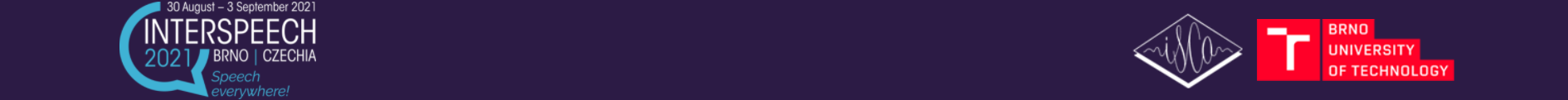 4. Speaker Recognition Results
Speaker classification accuracy of the network
For the same 50 speakers used for training
But on an independent development set
Using the softmax output layer
Error rates as a funtion of the input chunk length





We obtained very low error rates
Already for short input durations
Further improvements when increasing the length
Justifies that the videos are very speaker-specific
Does the results generalize to unseen speakers?
Evaluating the model on the 31 held-out speakers
The softmax output layer can no longer be used
Recognizing new speakers based on the x-vector
Would require the building of a complex speaker recognition system, but we wanted to avoid this
Simplest evalutation method: distance comparison of same-speaker and different speaker x-vector pairs
We used the cosine distance, as it is frequently used in speaker classfication
Another simple method: applying a classifier 
with the x-vector as input
We intentionally used a simple classifier (1-NN) 
sensitive to the underlying data and distance function
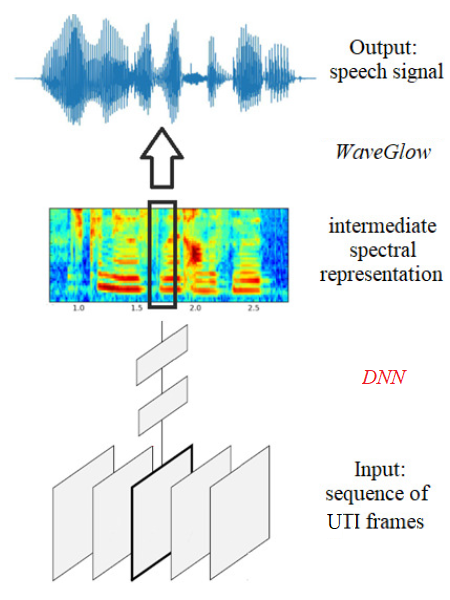 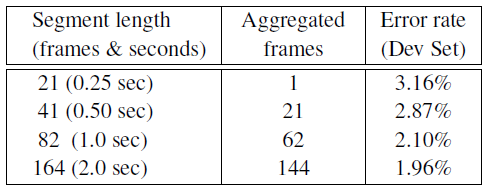 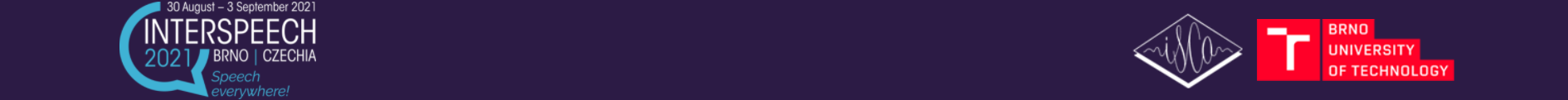 5. Speaker Recognition Results #2
Cosine distances for randomly selected same-speaker and different-speaker x-vector pairs
For samples from the 31 held-out speakers







There is some overlap
But the distance is typically much larger between different speakers than for same-speaker samples
So the x-vectors behave as expected
Speaker classification results using 1-NN
Using the cosine distance
Over the samples of the 31 held-out speakers
We performed leave-one-out experiments:
For each vector, find the closest one (exluding itself)
The result was considered correct if the two segments had the same speaker ID
The obtained error rates:
Extracting the x-vector from either FC#1 and FC#2
Using either the linear or the non-linear output



The error rates are low, the x-vector seems to work well for speakers not seen during training
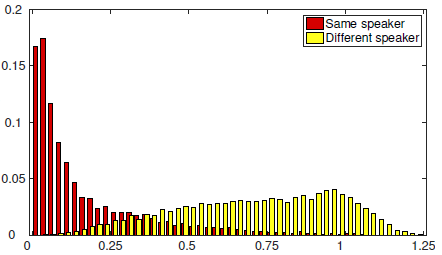 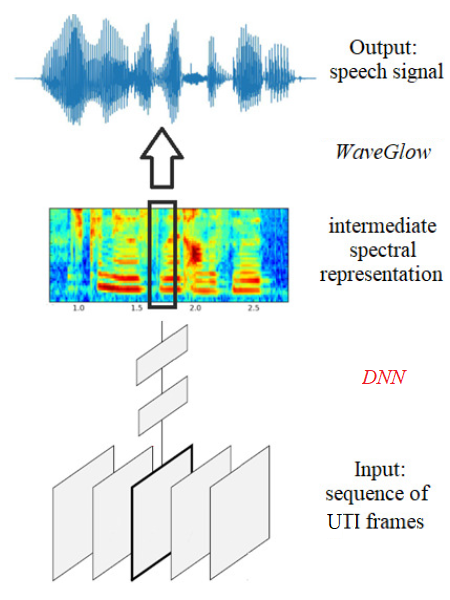 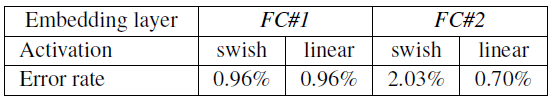 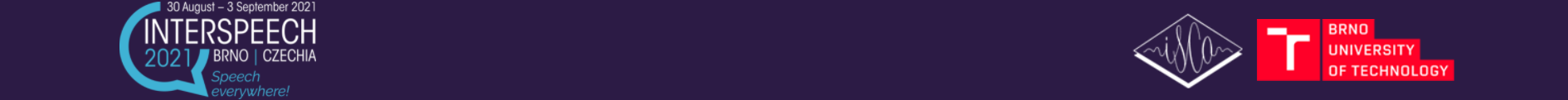 6. Speaker Normalization Attempts
Our SSI system creates intelligible speech with good quality – in a speaker-dependent manner
But quality drops drastically for multi-speaker data
Can we use the x-vectors to improve our SSI ?
Supporting the normalization of the images
By using the x-vector as auxiliary input (similarly to how x-vectors used in ASR)
The optimal combination of the SSI input and the x-vector is not trivial
The UTI images should be processed by convolution
But the x-vector is not an image…
We processed the UTI and the x-vector by separate layers, combining them only at a higher level (after the convolutional layers)
But this is quite probably suboptimal
Results: MSE of the SSI network
Using one-speaker or multi-speaker data setsof about the same size
The x-vector DNN is trained on the 50 speaker set
The SSI DNN is trained and tested on 31 speakers




The error of the multi-speaker model is more than double than that of the single-speaker model
The improvement due to the x-vector is negligible 
Conclusion
The x-vector approach itself seems to be fine
But the incorporation into the SSI needs improvement
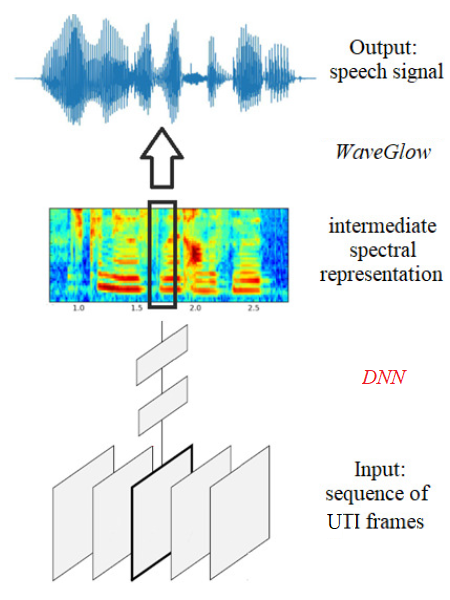 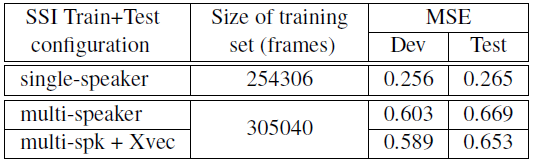 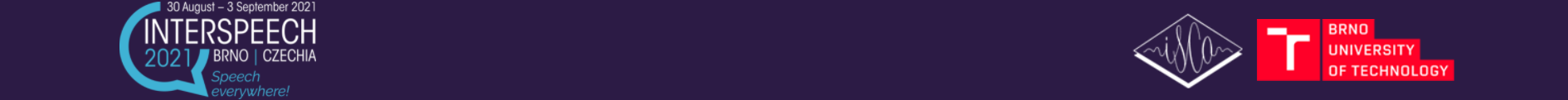 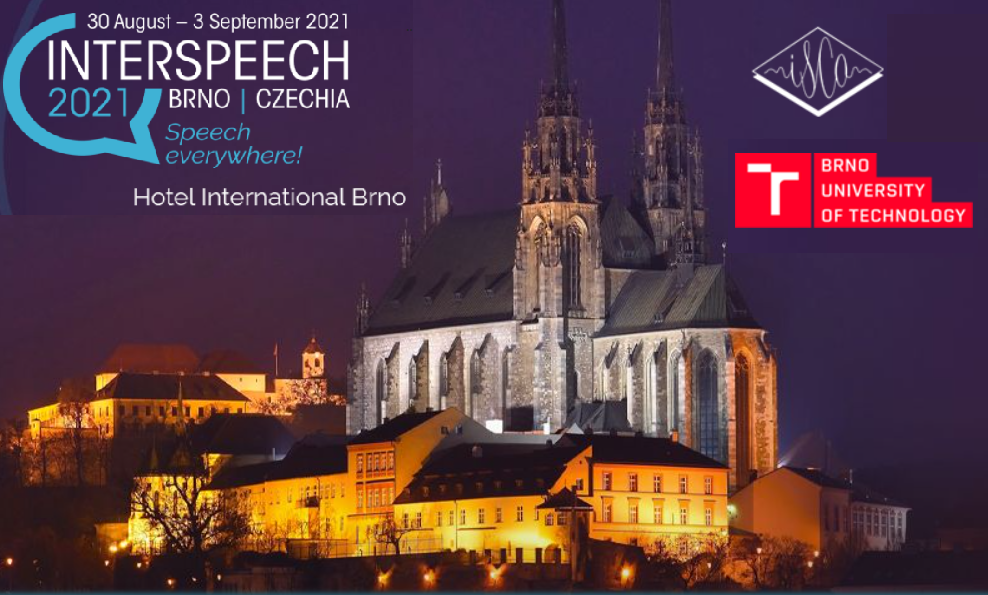 Thank you for your attention!